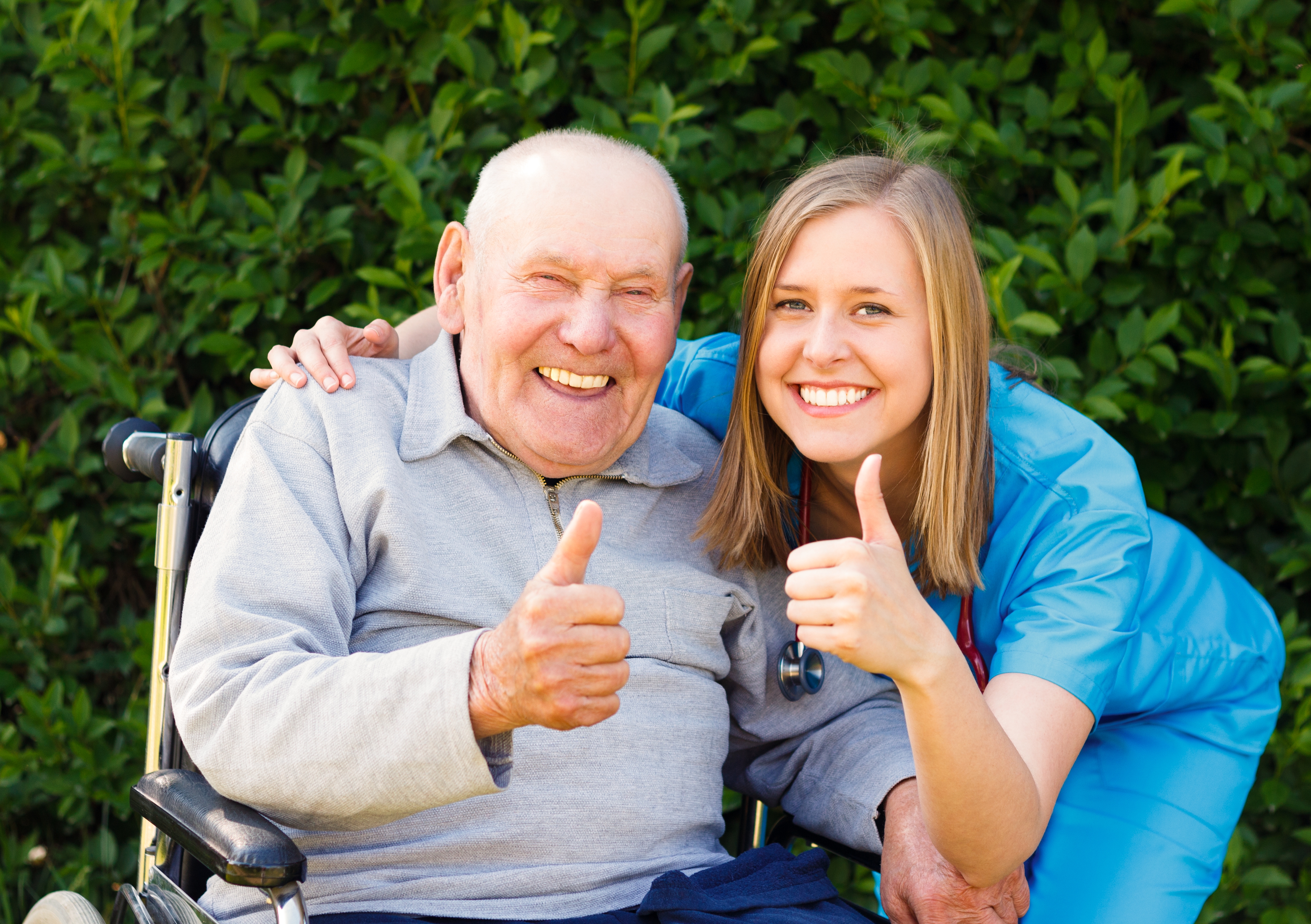 Välkomna till träff 2!
Tre dagar
Träff 1	Vänsterpartiets budskap
Idag	Organisera en förening
Träff 3	Opinionsbilda
Tre dagar
Lite som ett styrelsemöte
Storgrupp – korta frågor
Försiktig med sociala media
Förra gången
Varför Vänsterpartiet
Hur vi uppfattas
Föreningens politiska strategi
Upplägget idag
1. Lokal strategisk ledning
Föredrag 			40 min
Styrelserna		30 min
Föredrag			20 min
Lunch 				60 min
Styrelserna		30 min
Upplägget idag
2. Förtroendekultur
Föredrag 			40 min
Fika & styrelserna	30 min
Upplägget idag
3. Vårda, välkomna, värva
Föredrag 			30 min
Styrelserna		30 min
Föredrag			20 min

Slut för dagen
Lokal strategisk ledning
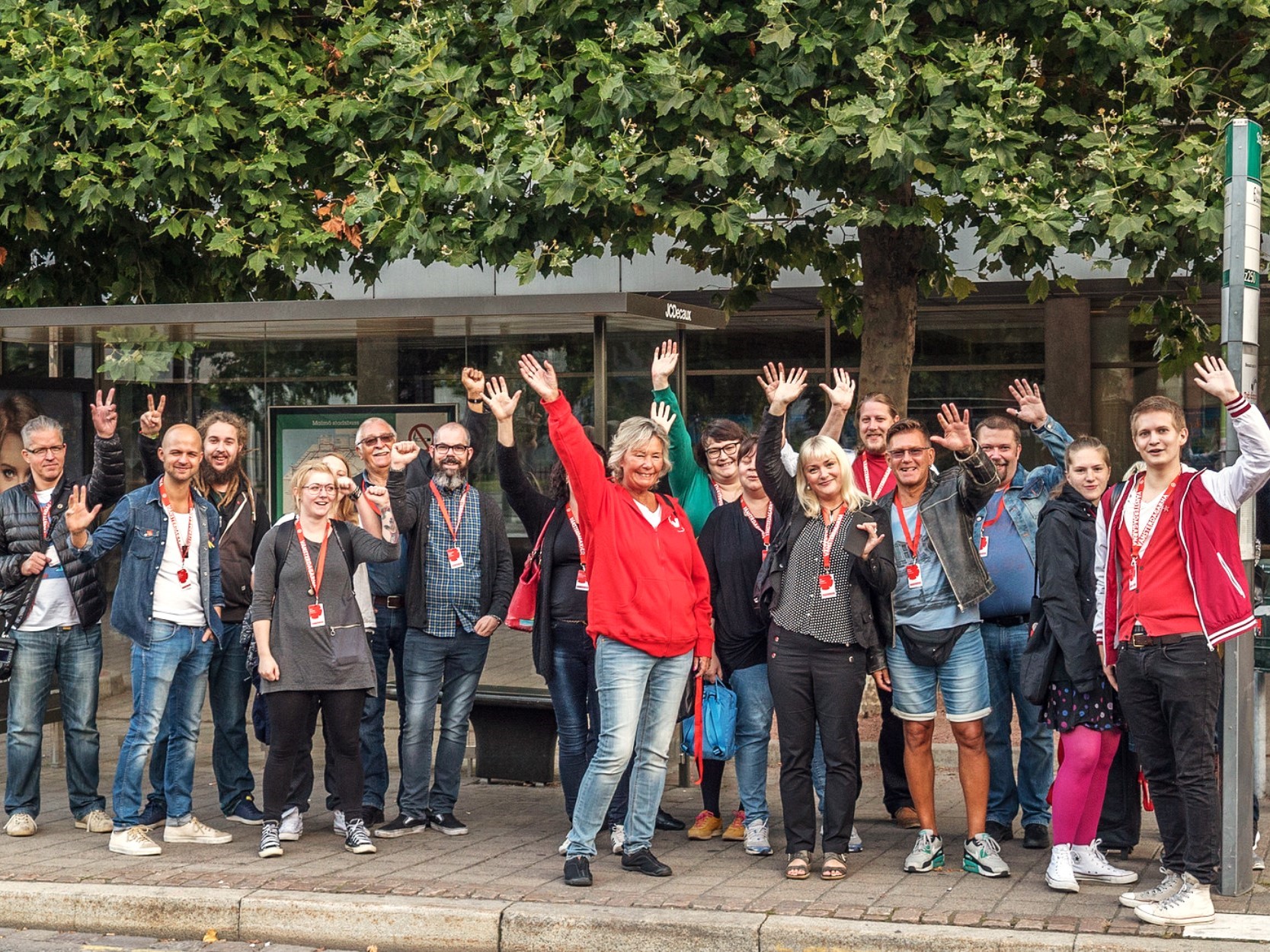 [Annan bild]
Vänsterns uppgifter
Vinna kamper
Lönen
Hyran
Biblioteket
Vänsterns uppgifter
Bygga rörelse
Medlemskap
Kunskaper
Utveckling
Vänsterns uppgifter
Förändra spelplanen
Bättre diskussioner
Nya förslag
Långsiktig förändring av det sunda förnuftet
Vänsterns uppgifter
Framgångar i val och parlament
Många vänsterpartister
Bra majoriteter
Bra beslut
Partiföreningens uppgift
Vad är partiföreningens roll?
Vinna kamper 
Bygga rörelse 
Förändra spelplanen
Framgångar i val och parlament
Partiföreningens uppgift
vinna förtroende för partiet och verka för dess politik (§ 28)
bidra till partiets utveckling (§ 29)
Föreningens resurser
Föreningens resurser
Medlemmar & sympatisörer
Fotografer
Insändarskribenter
Festfixare
…och alla möjliga andra
Föreningens resurser
Kommungruppen
Röster och inflytande
Möjligheter att nå ut
Träning och kontinuitet
Partistöd
Tjänstemannastöd
Föreningens resurser
Distriktet
Studier
Gemensamma aktiviteter
Råd från erfarna medlemmar
Föreningens resurser
Riksorganisationen
Lokal hemsida
Vänsterskolan
Riksdagsgruppen
Kvinnonätverket
Föreningens resurser
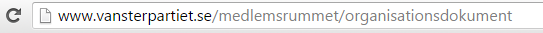 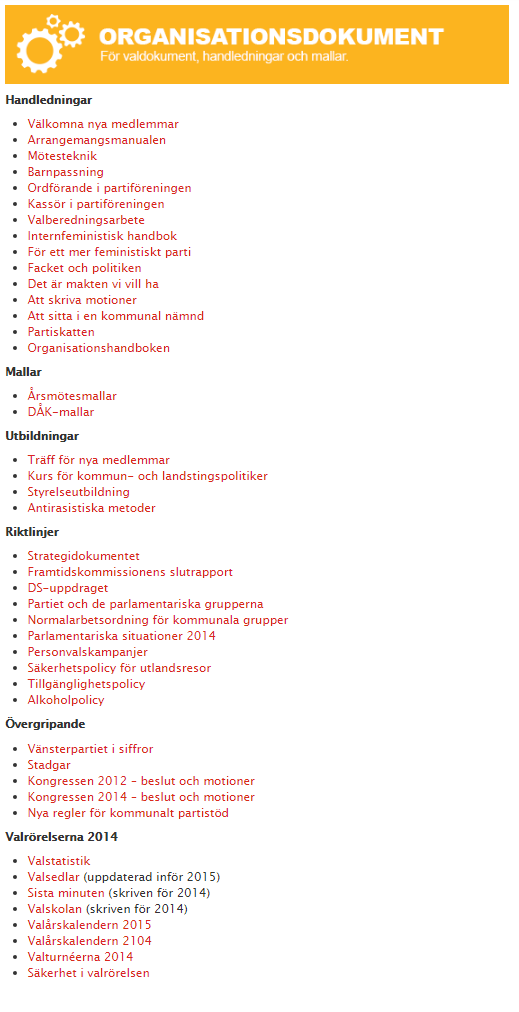 Föreningens resurser
Ung Vänster
Fråga vad ni kan hjälpa till med
De tar skolorna
Ge 10 procent
Föreningens resurser
Knyt ihop er med andra!
ABF
Kvinnojouren
Föreningslivet
Föreningens resurser
Bygg föreningen större!
Föreningens resurser
Svara på föreningsbygget var och en för sig
Diskussioner i styrelserna
Diskutera era svar tillsammans
Hitta ett par saker som vore bra nästa steg
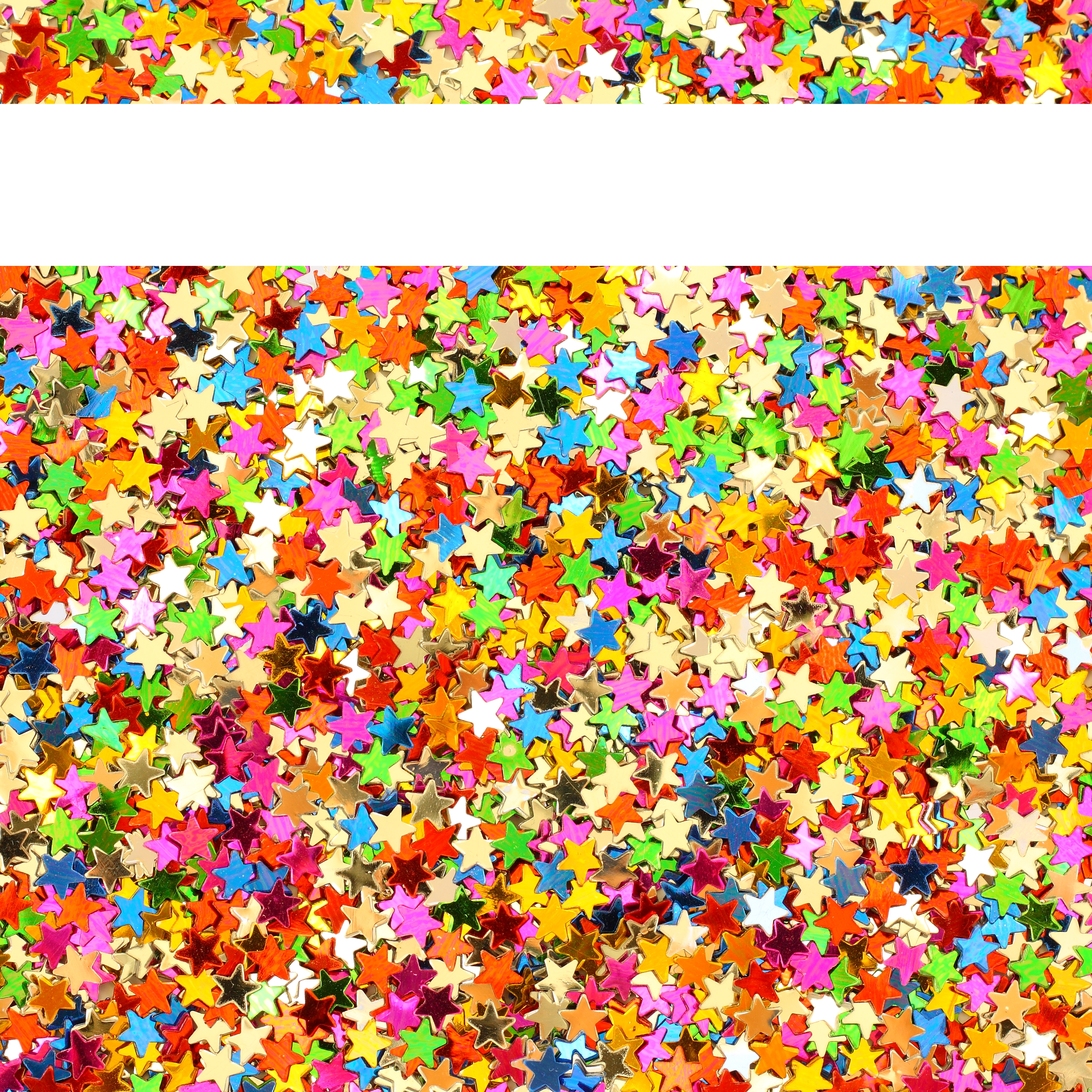 Diskussion
Styrelsens uppdrag
Hur skulle du vilja att styrelsen fungerade om du kom ny till föreningen?

Enkelt att förändra världen!
Styrelsens uppdrag
Styrelsens uppdrag
Allt flyter smidigt
Flygbladen är på plats
Stämningen är god
Informationen är tydlig
Styrelsens uppdrag
Förberedda möten
Rätt diskussion på rätt plats
Genomtänkta förslag
Ser till att besluten genomförs
Styrelsens uppdrag
Tydlig idé om riktningen
Vägval för orten
Tiden till valet 2018
Vänsterpartiets roll
Internfeminism
Styrelsens uppdrag
Lätt att dra sitt strå till stacken
Styrelsen som arbetshäst?
Fråga gärna!
Fler som kan ta ansvar
Styrelsens uppdrag
§42:	 …leder och utvecklar	 partiföreningens verksamhet 	 politiskt och organisatoriskt
Föreningen uppskattar en god ledning!
Styrelsens uppdrag
Tre små tips om ledarskap
Bygger med det vi har
Möjligheter fungerar bättre än plikter
Synliggör framgångarna
Strategi för föreningen
Politiska strategin lägger grunden
Var avgörs frågorna?
Vilka ska vi tala med?
Vilken sorts arbete behövs?
Strategi för föreningen
Gå igenom resurserna!
Strategi för föreningen
Sätt låga mål
Gör det bra
Fira framgångarna
Strategi för föreningen
Prioritera utifrån målen!
Ifrågasätt gamla måsten
Väg nya initiativ mot ursprungliga planen
Använd verksamhetsplan och kalendarium
Strategi för föreningen
Steg för steg
Vilka kunskaper behövs?
Vilka nätverk behöver byggas?
I vilken ända börjar vi debatten?
Strategi för föreningen
Organisera er för uppgiften!
Partiföreningen utformar själv sin organisation och sitt arbetssätt … (§ 30)
Diskussioner i styrelserna
Strategiskt leda föreningen – diskutera tillsammans!
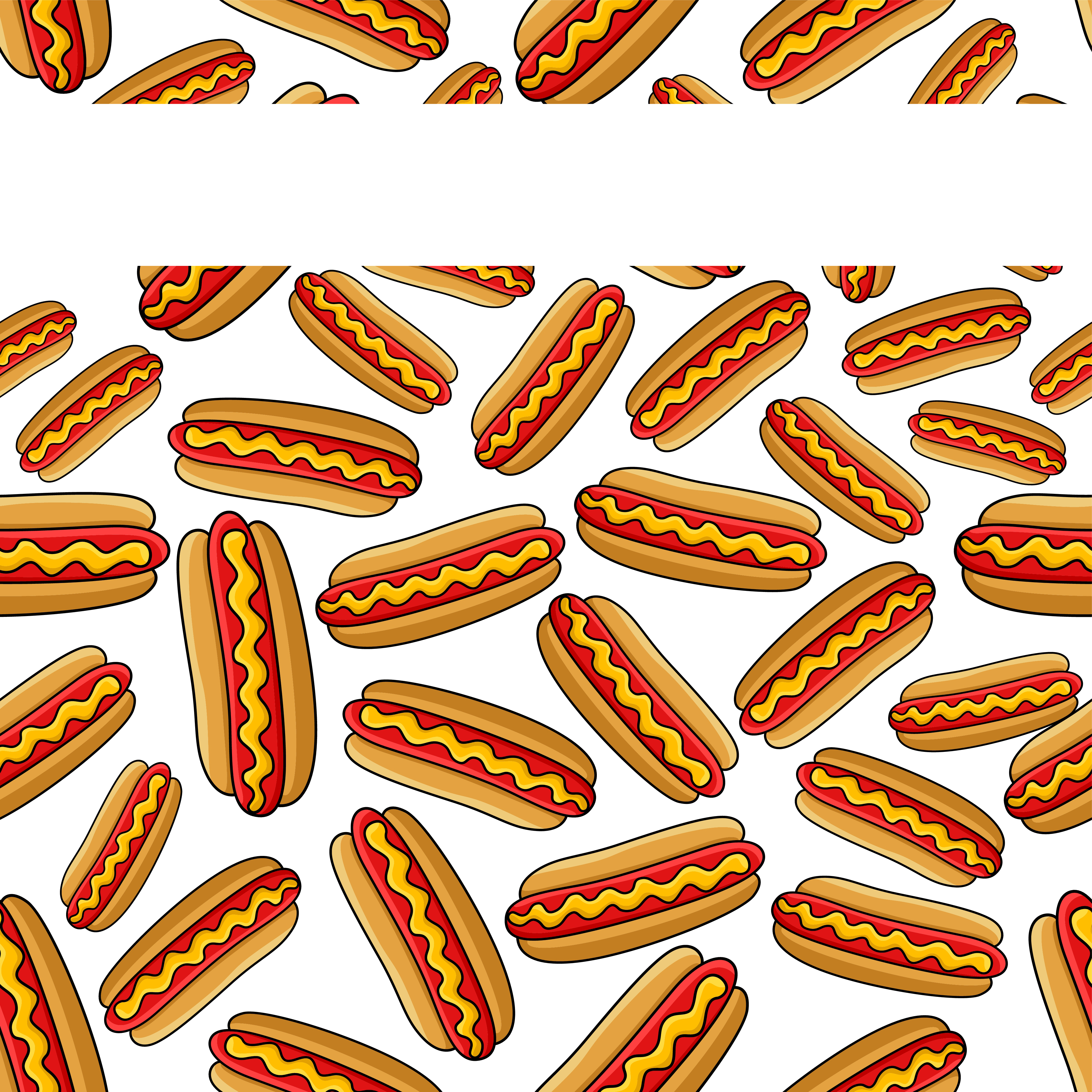 Lunch & diskussion
Förtroendekultur
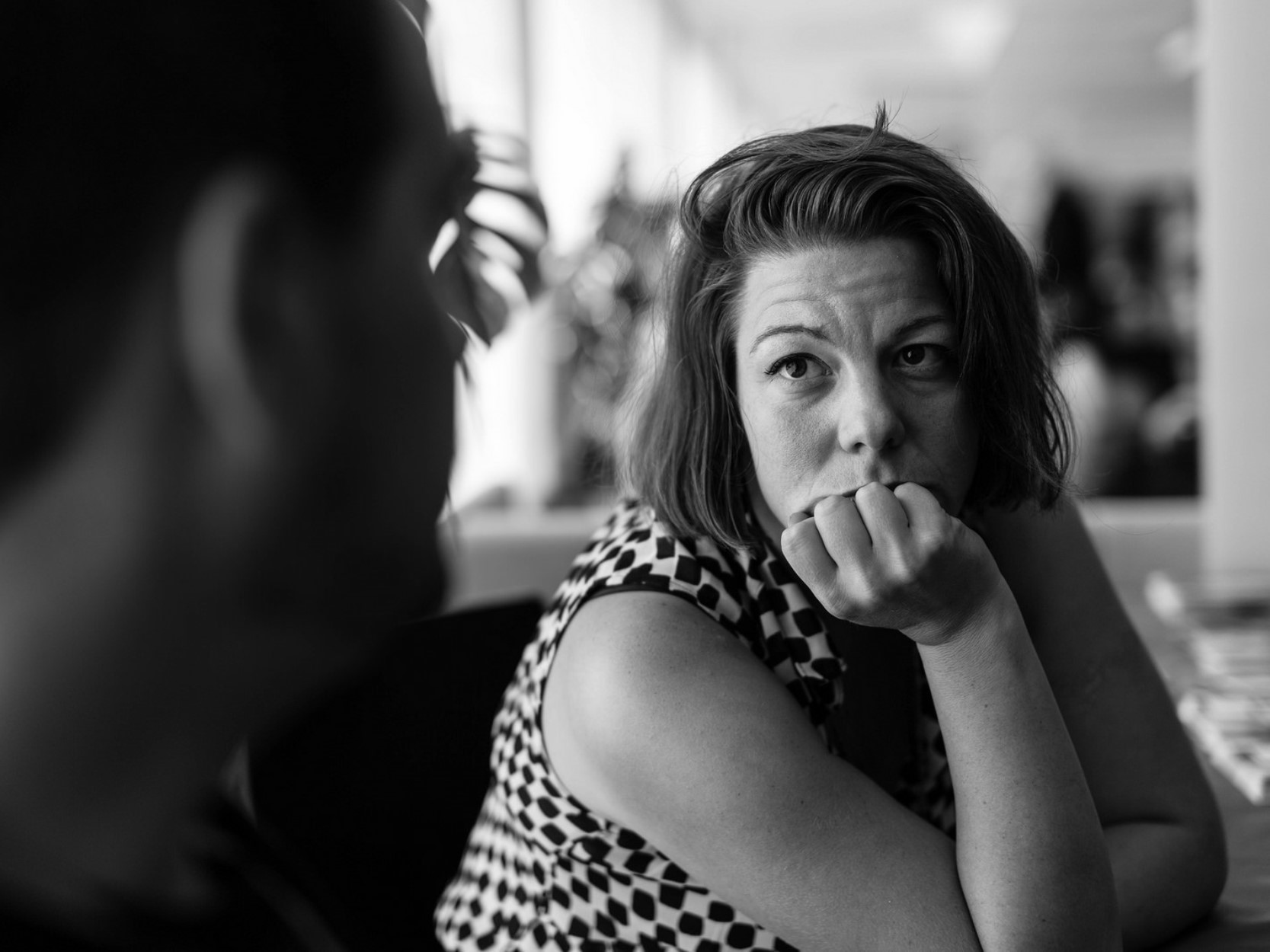 Bygga förtroendekultur
För nya medlemmar
För alla i föreningen
För hela Vänsterpartiet
Du är varmt välkommen
Skulle jag passa in i Vänsterpartiet?
Är det ett minfält?
Du är varmt välkommen
Vi är från alla möjliga håll i samhället
Vi samlas kring ett politiskt projekt
Du är varmt välkommen
En stark partiförening är bred
olika erfarenheter
olika vardag
skilda åsikter
Bygga förtroendekultur
Många människor – ett parti
Förtroendefullt samarbete över lång tid
Bygga förtroendekultur
Utgångspunkter
Vi gör alla vad vi kan
Vi vill ärligt partiets bästa
Bygga förtroendekultur
Utgångspunkter
Respekt för olika åsikter
Respekt för majoritetsbeslut
Bygga förtroendekultur
Styrelsens sociala roll
Sätta ord på stämningen
Se till att alla hittar en roll
Tacka för arbetet
Bygga förtroendekultur
Ta de stora frågorna tillsammans
I hela föreningens knä
Tydliga förslag om riktningen
Lösa och skarpa diskussioner
Goda diskussioner
Öppenhet för förändring
Lyssna ödmjukt
Använd de verkliga argumenten
Goda diskussioner
Klart och generöst
Försök hitta synteser
Håll proportionerna
Bygga förtroendekultur
Kommunala gruppen
Strategin i föreningens knä
Medveten rollfördelning
Bygga förtroendekultur
Misstroende som ”kritik av makten”
Svårt att genomföra fattade beslut
Svårt att fullfölja uppdrag
Hård stämning
Att hantera konflikter
Vanlig oenighet
När verksamheten inte flyter smidigt
Att förebygga konflikter
Legitima beslutsprocesser
Väl förberett
Klar mötesordförande
Respekt för fattade beslut
Att förebygga konflikter
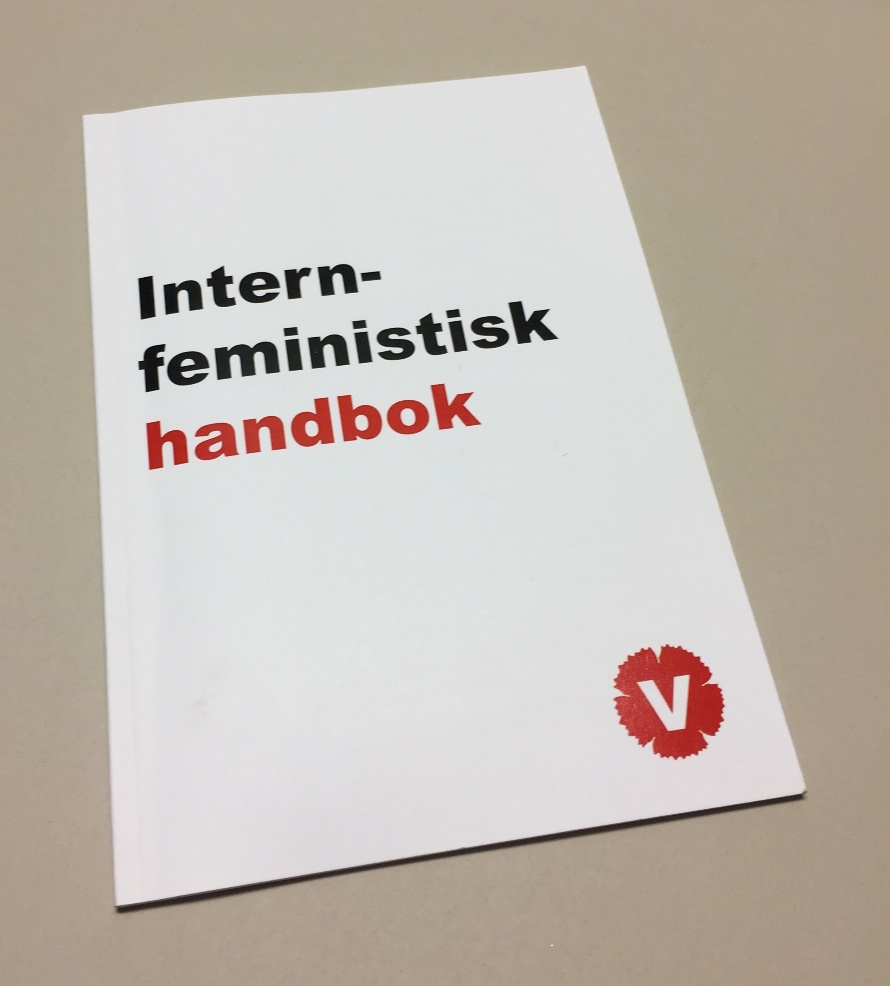 Stärk internfeminismen
Att hantera mindre konflikter
Var schyssta!
Var lite extra noga med det formella
Sätt igång bra arbete
Att hantera mindre konflikter
Bryta mönstret
Mandat att skydda mötet
Avrunda i tid
Att hantera mindre konflikter
Värderingskonflikter
Diskutera på rätt plats
Dra inte för snabba slutsatser
Hitta gemensam förståelse
Att hantera mindre konflikter
Kommer föreningen inte vidare?
Distriktet
Partirådgivningen(partiradgivningen@vansterpartiet.se)
Att hantera större konflikter
Centrala rutiner som fungerar
Bra att känna till dem
Styrelsens roll: stötta bra former
Att hantera större konflikter
Fokuserar på verksamheten
Fokuserar på framtiden
Belönar inte bråkande
Att hantera större konflikter
Interna konflikter internt
Utgår från vår organisation
Har med feministiska analyser
Diskussioner i styrelserna
Tillbaka till förtroendekulturen!
Fyra frågor i deltagarhäftet – diskutera tillsammans
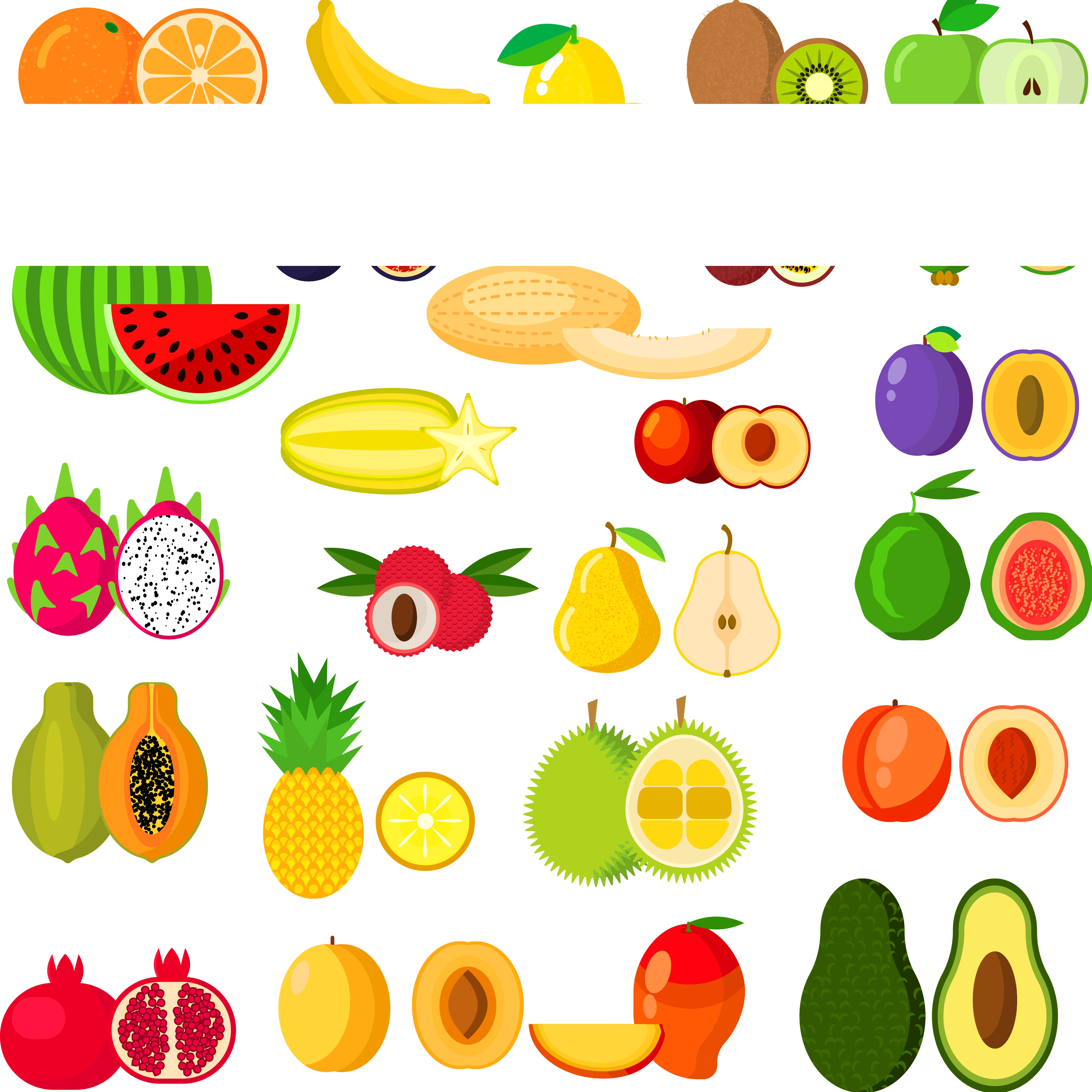 Fika & diskussion
Vårda, välkomna, värva
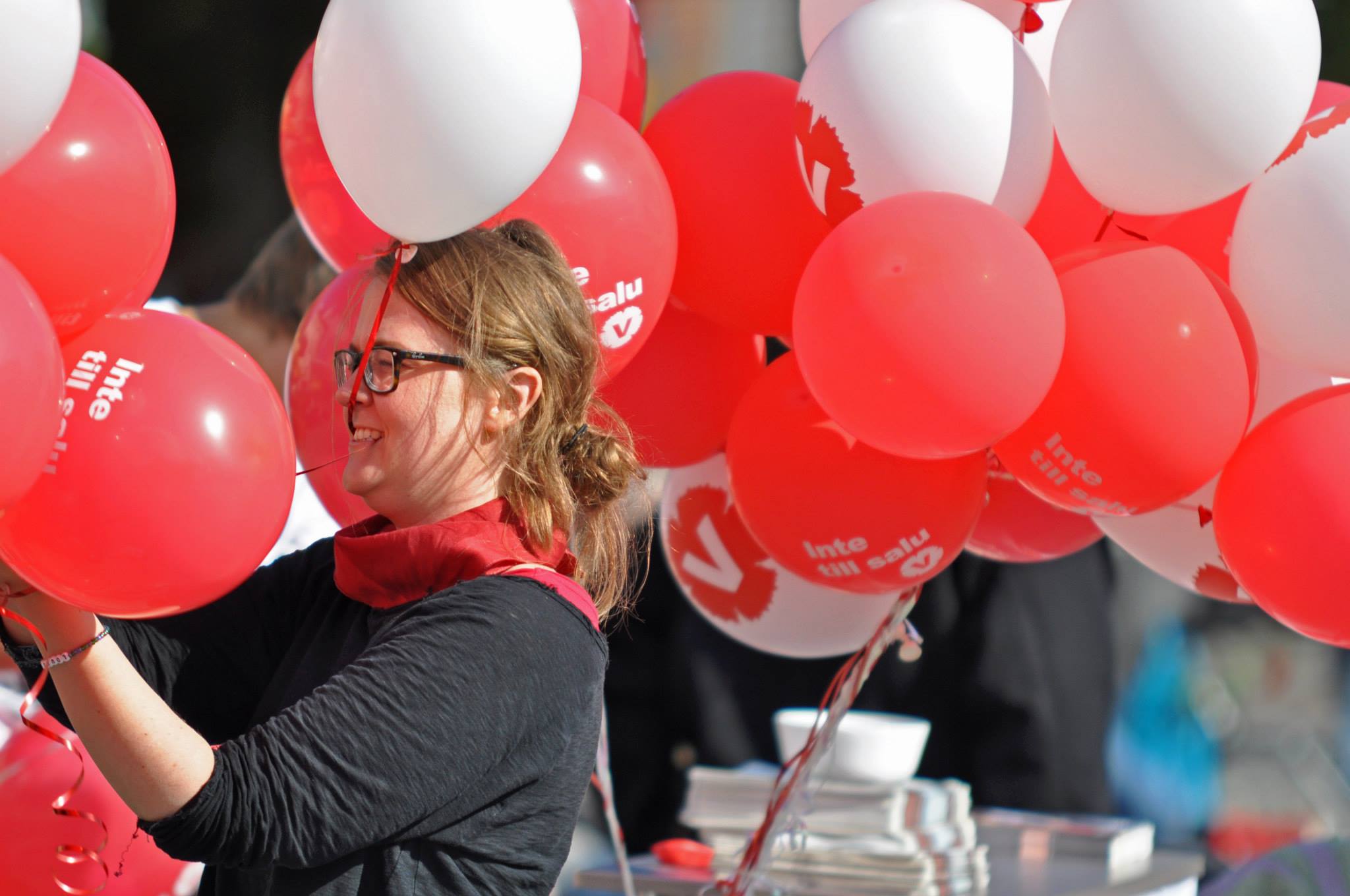 Våra steg i arbetet
Analysera
Vårda
Välkomna
Värva
Utvärdera
Analysera möjligheterna
Vilka medlemmar har vi?
Aktiva
Kön
Ålder
Analysera möjligheterna
Vad brukar vi göra?
Aktiviteter
Tid
Plats
Vårda
Alla möten ska vara ett bra första möte
Använd arrangemangsmanualen
OK, inte årsmötet
OK, inte kommunala gruppen
Vårda
Känsla av samhörighet
Vårda
Rätt person på rätt plats
Alla är olika
Lägg upp verksamheten efter människorna
Ingen kan göra allt – alla kan göra något
Välkomna
Du är varmt välkommen!
§ 2. Var och en som vill verka för Vänsterpartiets politik kan bli medlem.
Välkomna
Budskapet till en ny medlem
Vi är glada att du vill vara med
Det ger mycket att vara aktiv
Vi vill gärna att du ska hitta en bra roll
Välkomna
Den första kontakten
Välkomstbrev
Ring och kolla läget
Föreslå en fika
Välkomna
Rutiner för att prata med nya
Styrelsen?
Särskild grupp?
Medlemsansvarig?
Koll på medlemsregistret gör stor skillnad!
Välkomna
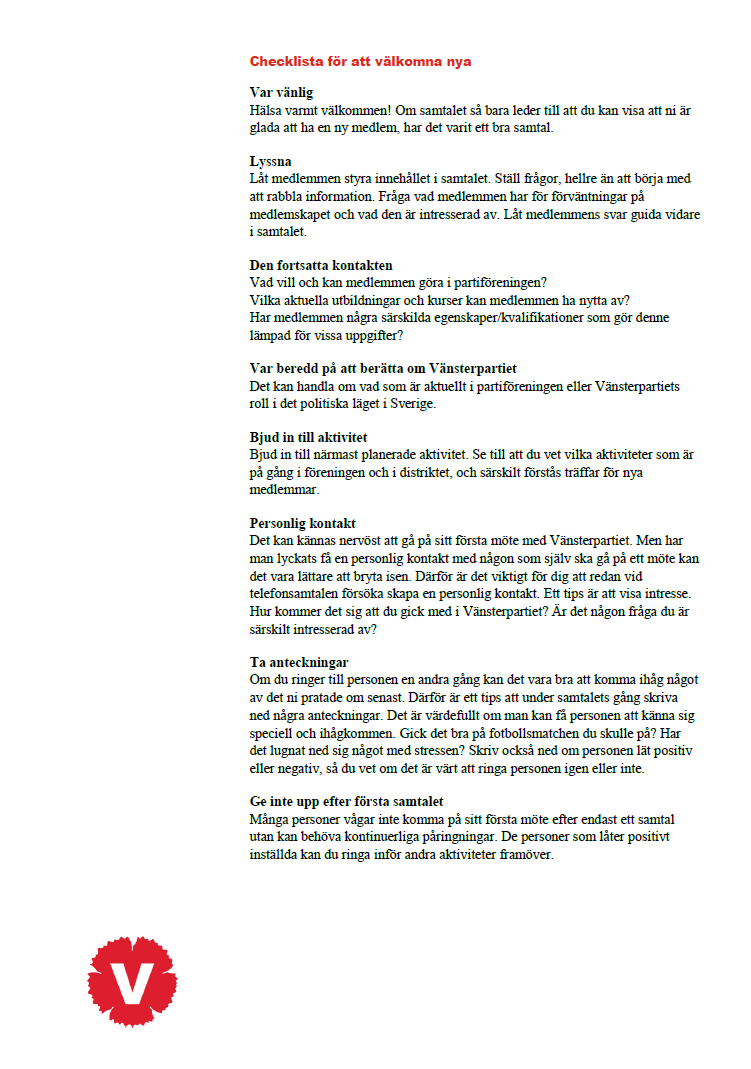 Diskussion
Använd krysslistan
Vad gör ni idag?
Vad är ett bra nästa steg?
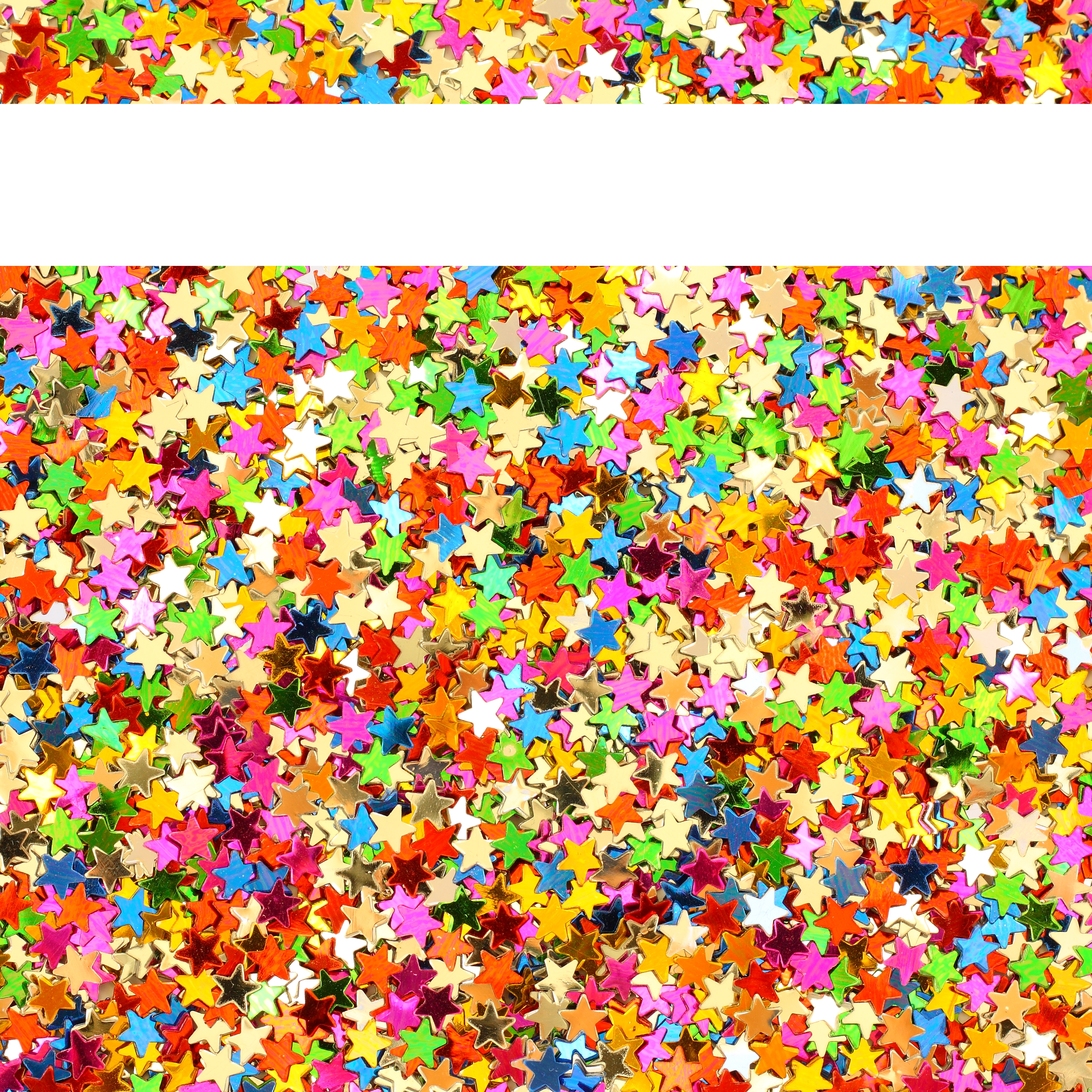 Diskussion
Värva
Varför vill vi bli fler?
Fler resurser, nya kunskaper
Flera projekt samtidigt
Förändra samhället
Värva
Riktad värvning
Där vi har väljare
De som saknas
Till en verksamhet
Värva
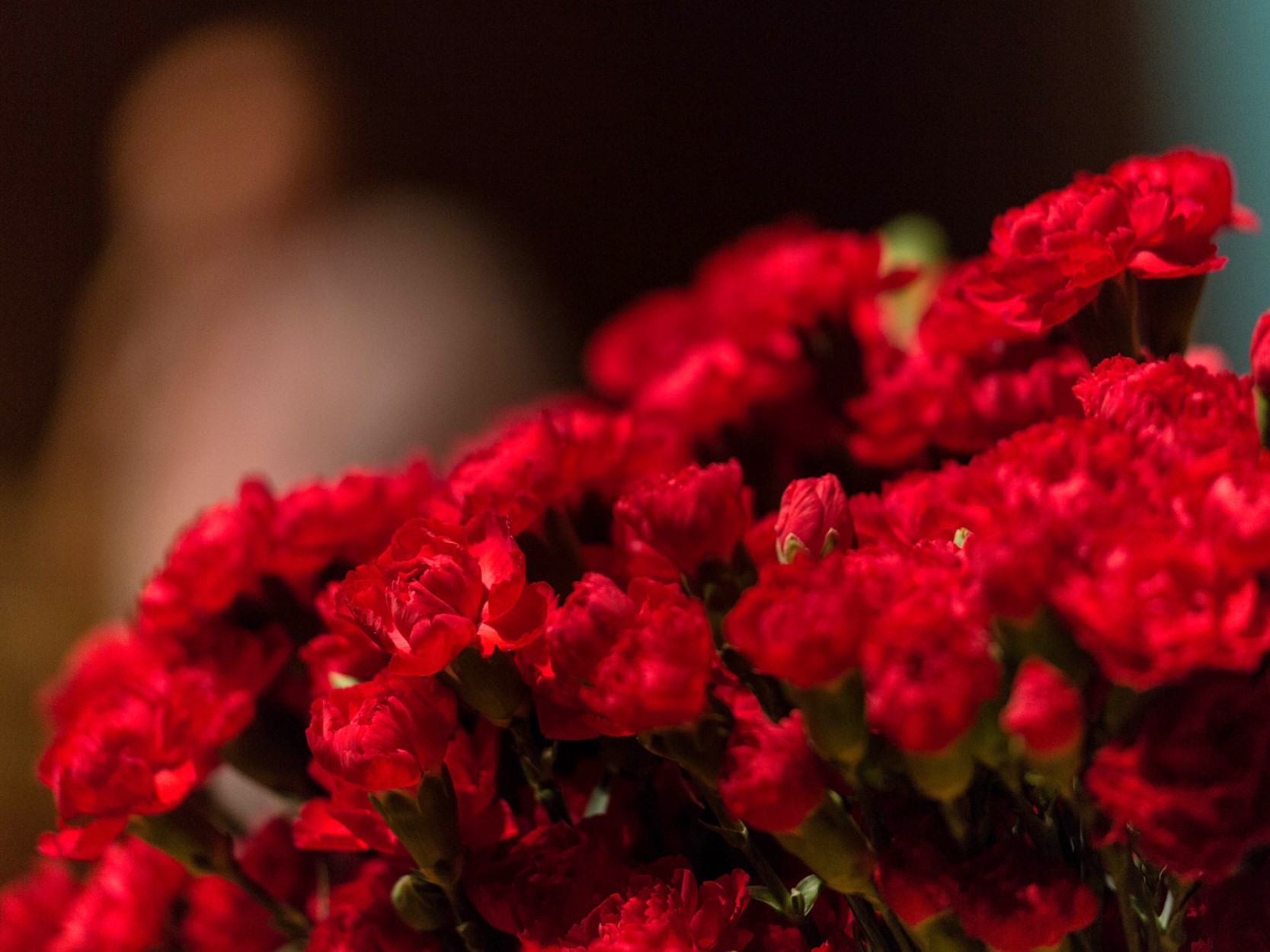 Ställ frågan!
Värva
Varför går folk med?
Delar värderingar
Rörelsen gör skillnad
Värva
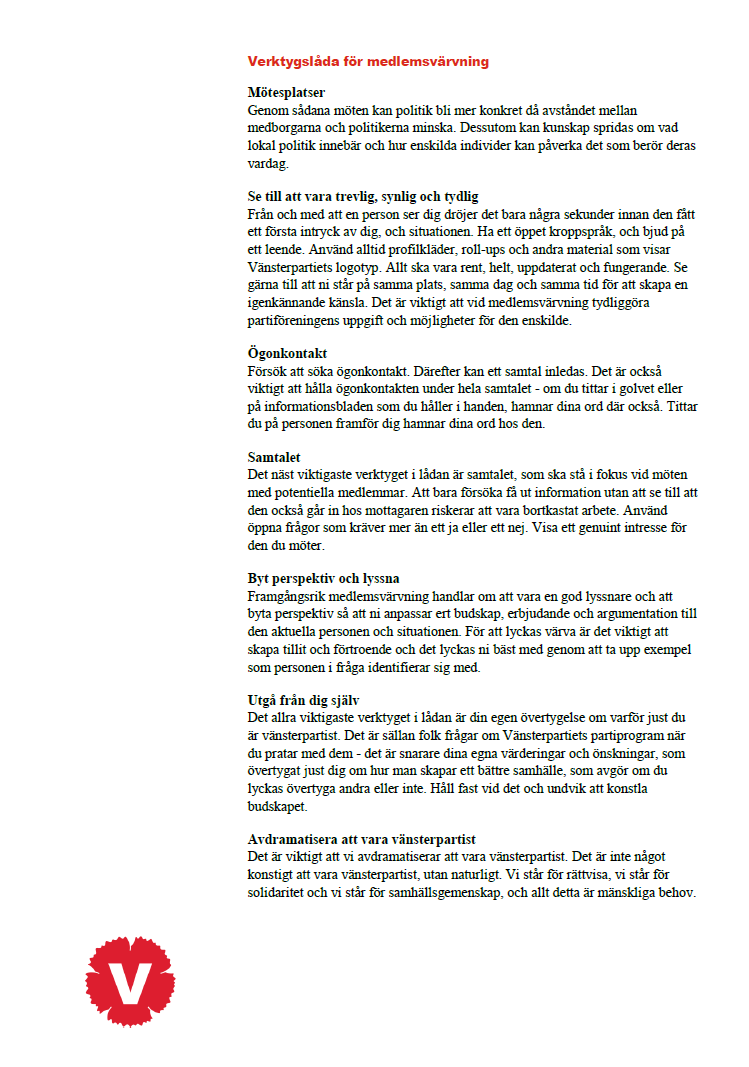 Utvärdera
Hur gick det i lördags?
Vad brukar funka?
Hur förändrades föreningen under året?
Handledningen
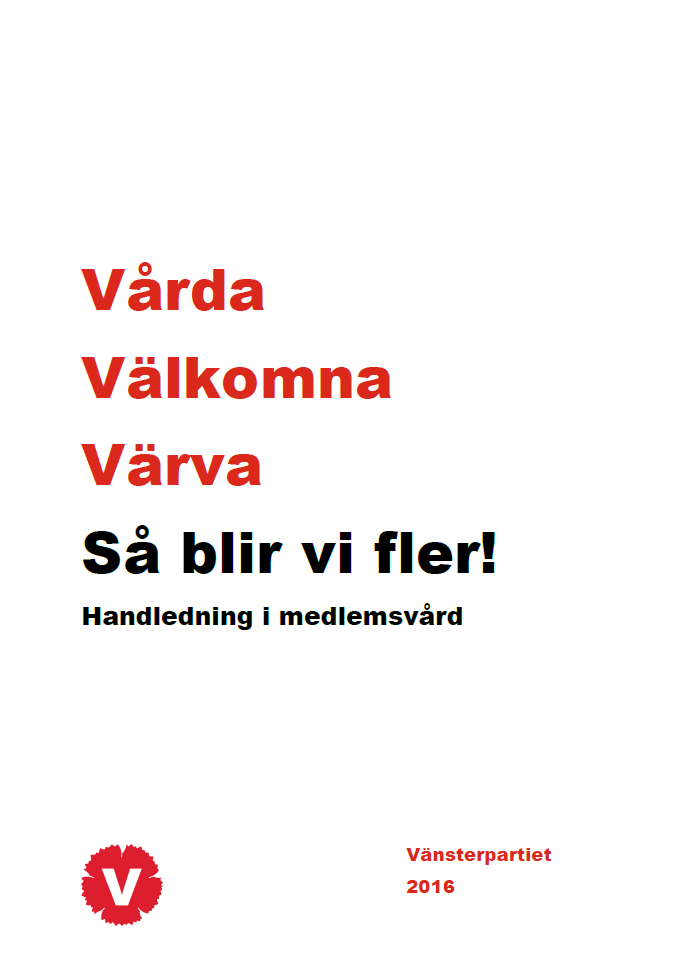 Fortsatta kursen
Träff 3
Opinionsbildning
Sociala medier
Planering
Uppgift till träff 3
Styrelsemöte på två timmar
Följ upp dagens diskussioner
Fatta beslut där det går
Skicka till distriktet
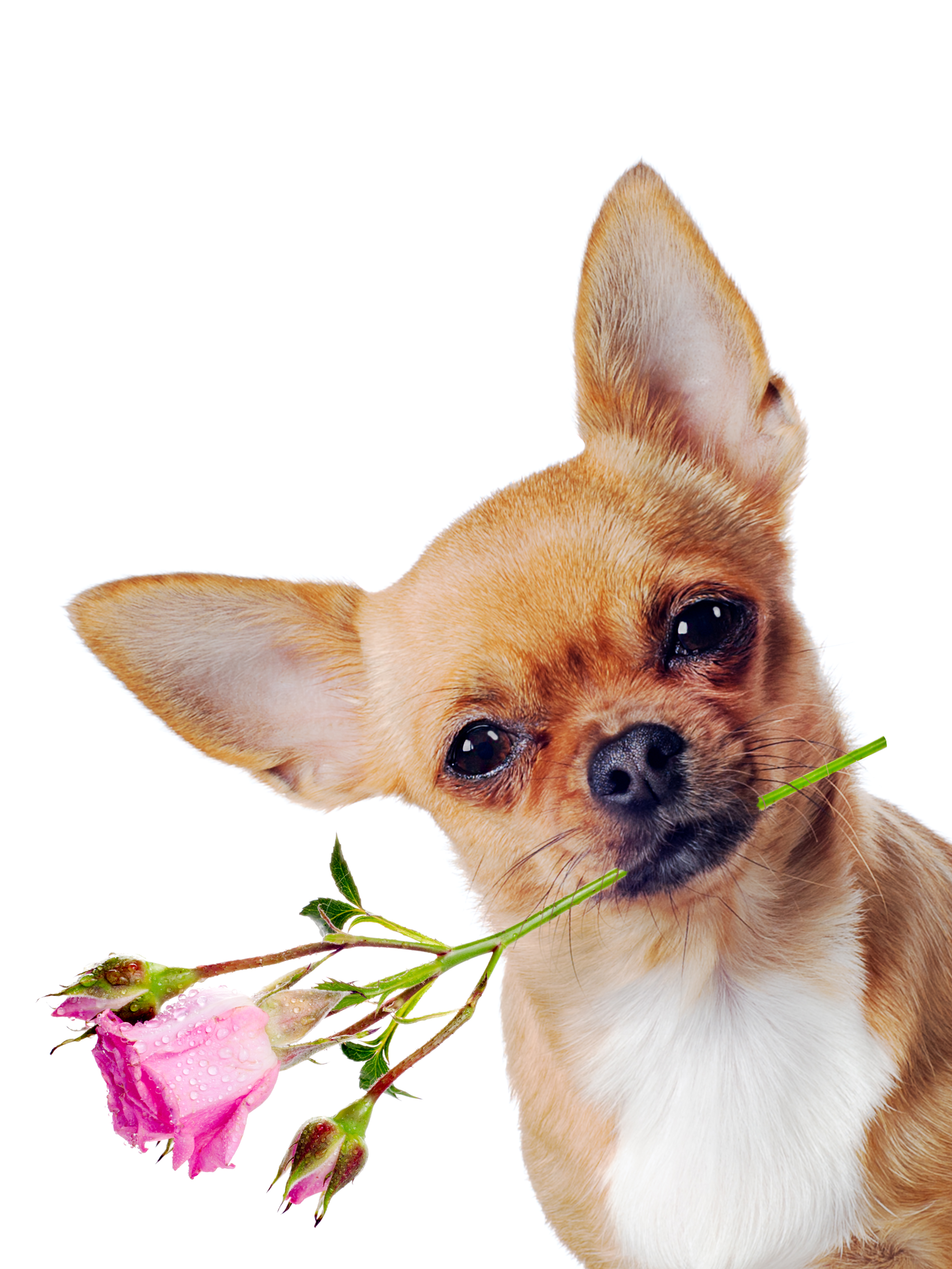 Tack för idag!